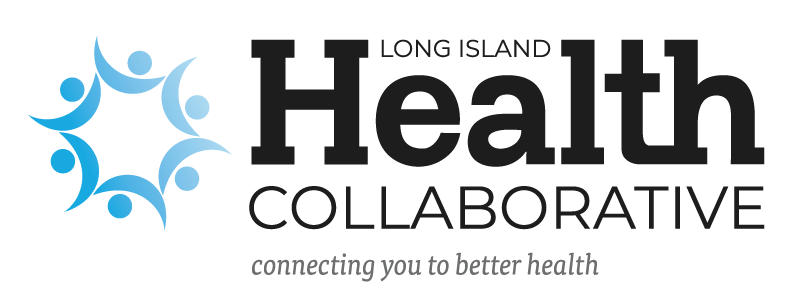 CHNA 2022 Work Group
Monthly Meeting – February 1, 2022
Agenda
Welcome and Introductions via Chat Window
Timeline
CHAS Survey Update
CBO Survey Update
Results
Key Informant Interviews
Next Steps
Discussion, Questions, Concerns
Next Meeting: Tuesday, March 1, 2022 at 1 pm
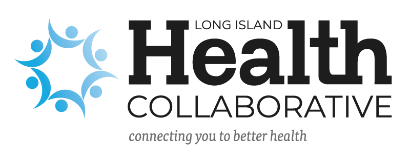 Welcome & Introductions
Thank you for joining us! 
Please share your name and what organization you are representing in the chat box.
CHS
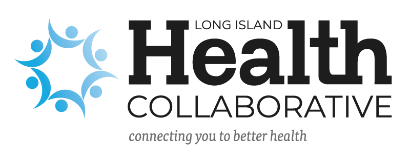 Timeline
Feb 21: CBO Key Informant Interviews complete
April 5 Meeting: consensus on priorities based on analysis
JAN
MAR
MAY
JUL
JUN
DEC
FEB
APR
Late March: All CBO Key Informant Interview analyses complete
CBO surveys all back by mid January
Full CHNA due
December 2022
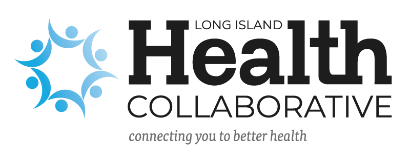 CHAS Survey Analysis
1,105 responses in 2021
Data submitted for analysis
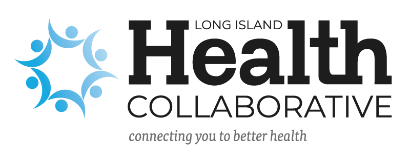 CBO Survey
CBO Survey
43 responses(some duplicates, some chose not to name their org.) 
22 said “yes” we may contact them for additional information

St Catherine’s
Hempstead Community Land Trust
NYU Langone Hospital - Long Island
NYS Breast and Prostate Peer Education Project
Teacher
Saint Catherine’s of Siena HCEIP
American Heart Association
New York Coalition for Transportation Safety
Harmony Cafe, Inc  20 Medford Avenue, Patchogue, NY 11772
Hispanic Counseling Center
Eastern Suffolk BOCES   Human Support Services
New Horizon Counseling Center
Sun River Health
LI Prevention Resource Center
Cancer Prevention in Action (CPiA) at Stony Brook Cancer Center
Sun River Health
COALITION OF CONCERNED MEDICAL PROFESSIONALS 
MOMMAS House
Association for Mental Health and Wellness
Good Samaritan Hospital
Project Safety Net NY
Horizons Counseling and Education Center
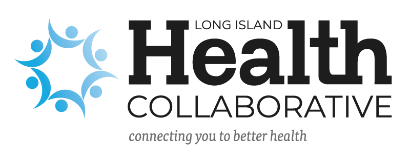 CBO Survey
Key Informant Interviews

Contacting 22 CBOs
Key informant interview tool secured—adapted from 2013 tool
Assistance: potential intern, committee members
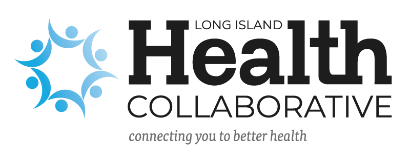 Next Steps
Conducting key informant interviews by February 21
Analyze results by March 28
Choose priorities based on analysis at April 5 meeting
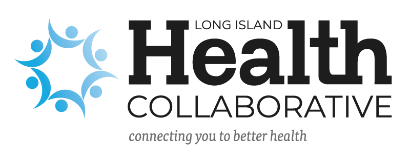 Discussion, Questions, etc.
Questions, comments, concerns?
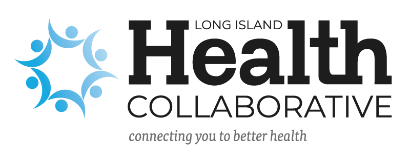 Moving Forward
Next meeting: Tuesday, March 1, 2022, 1-3 PM
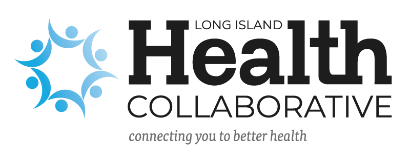